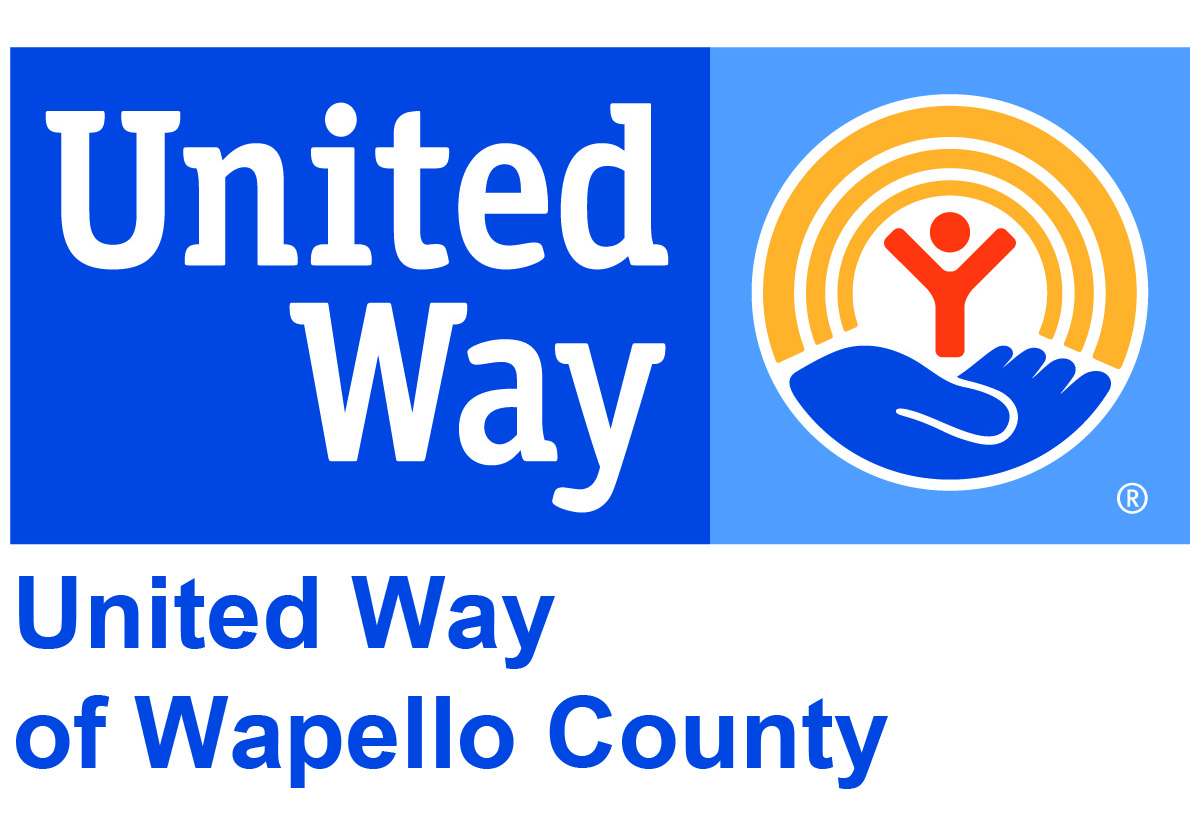 Volunteer Job Descriptions

DOVIA – August 9, 2012




Ali Wilson
Volunteer Center Coordinator
United Way of Wapello County
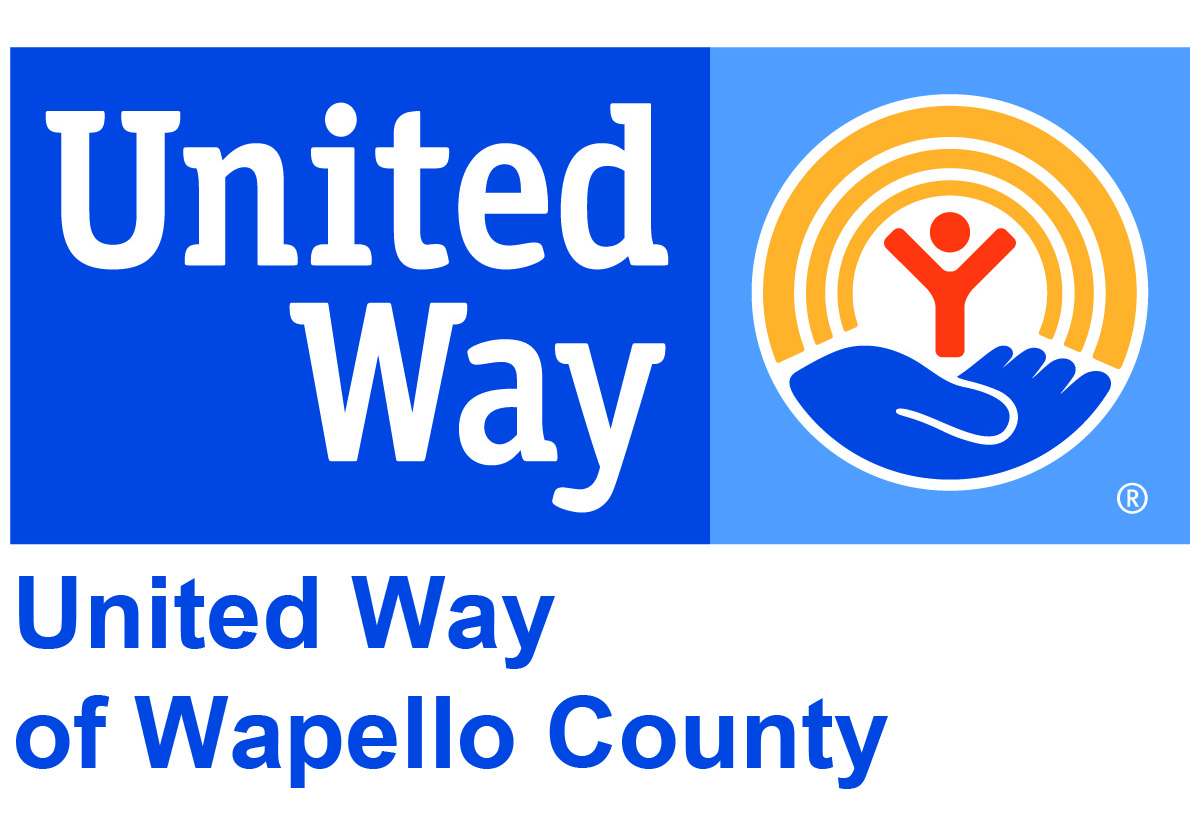 Learning objectives:

 Importance of job descriptions
 Framework to create job descriptions
 Using job descriptions

 Discussion: job description examples
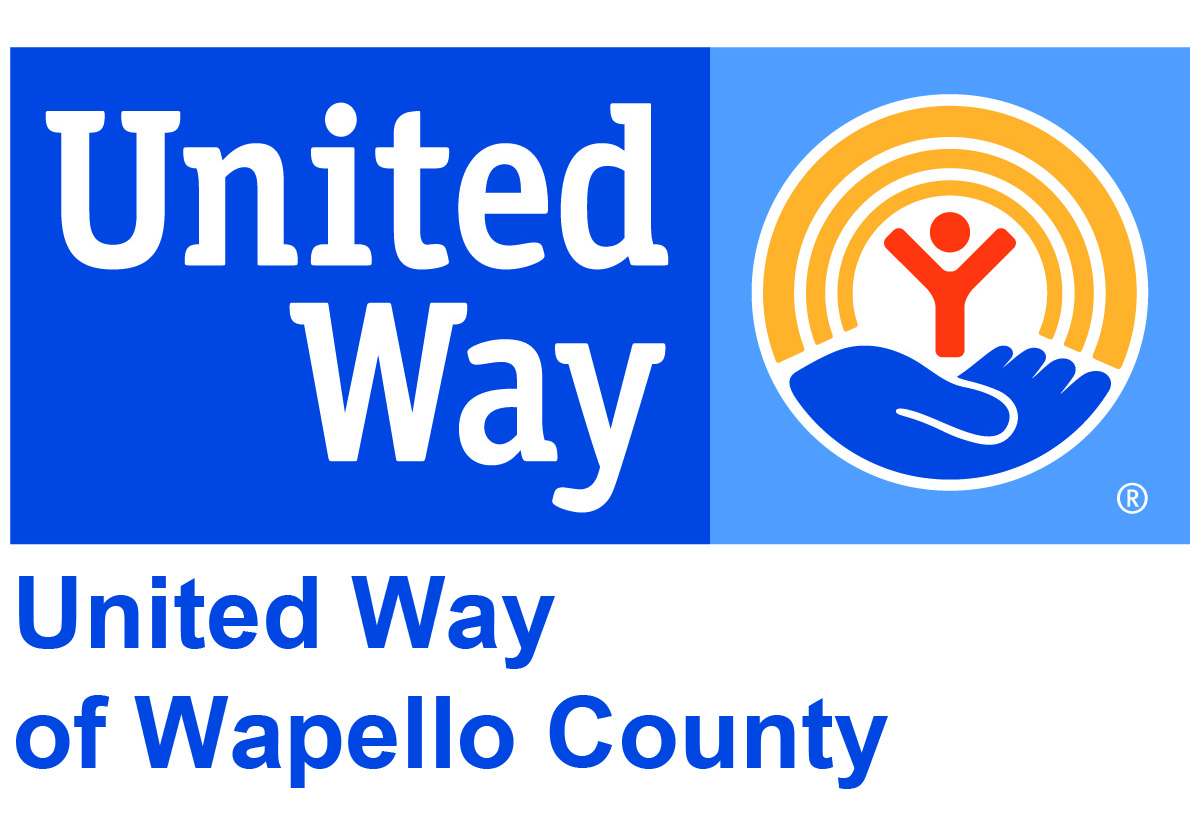 Importance of job descriptions
Job descriptions provide framework for volunteers and organizations to work from.

For volunteers:

 Ensure that volunteers know what is expected of them, including required tasks, qualifications, and length of commitment. 
 Outlines their role and importance in the organization
 Lets them know what to expect from you
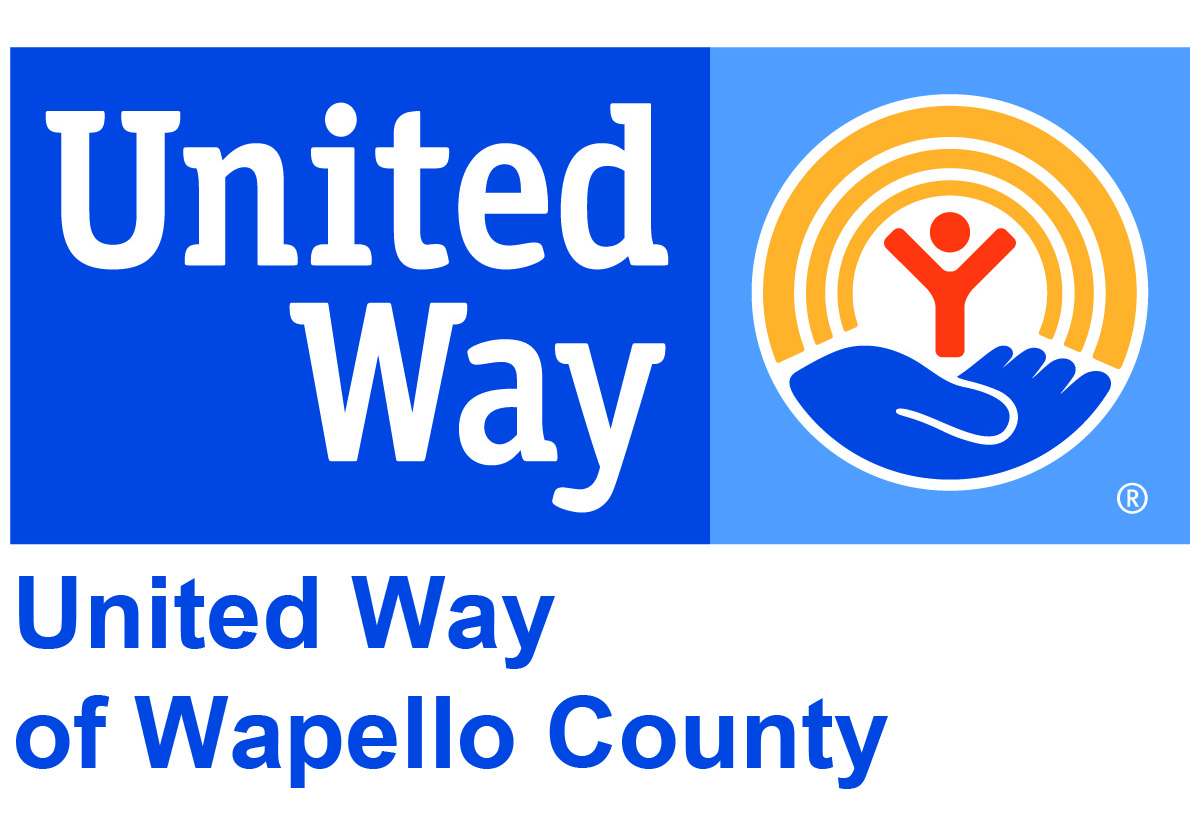 Importance of job descriptions
Job descriptions provide framework for volunteers and organizations to work from.

For organizations:

 Ensure that volunteers know what is expected of them- and gives you a written record to go back to if they don’t live up to expectation
 Allows you to introduce your organization to volunteers
 Outlines the benefit of volunteering with your organization
 Great tool for thinking through all aspects of a volunteer position before recruiting
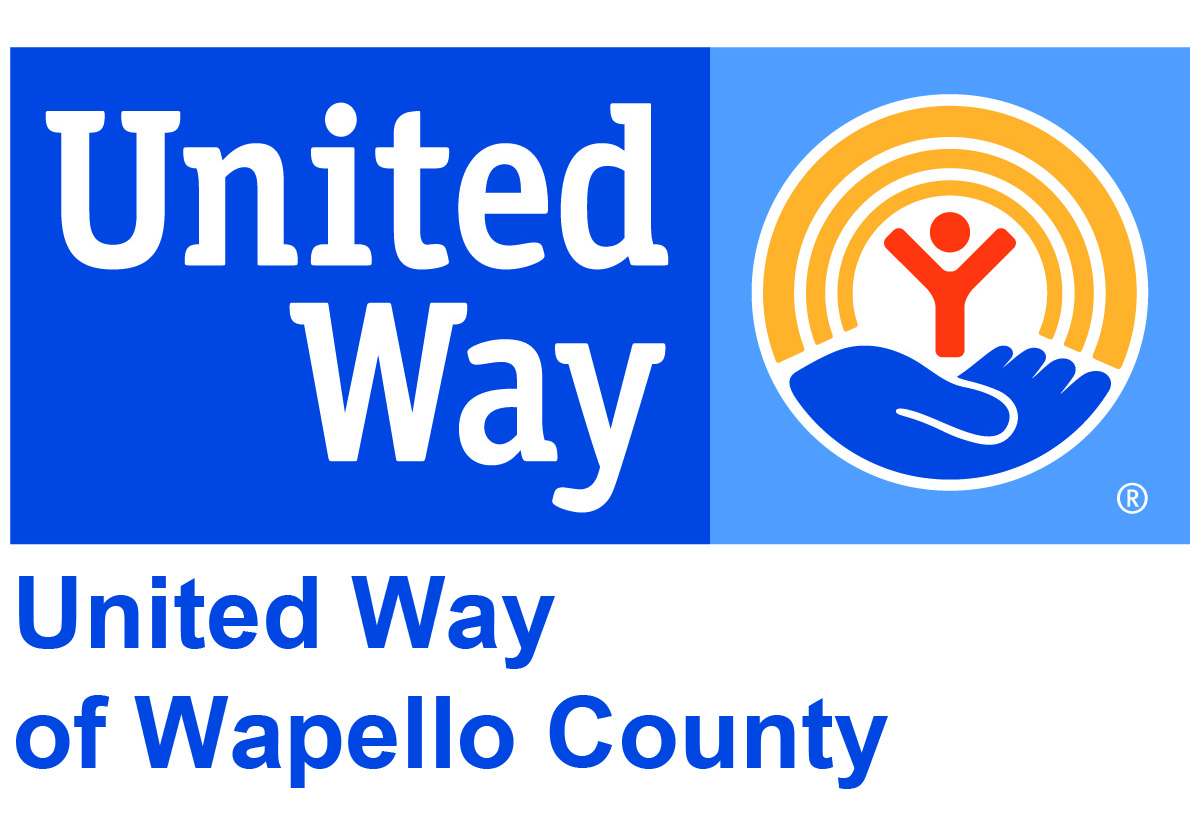 Components of job descriptions
Headline

Much like newspaper headlines, this should entice a volunteer to keep reading.

Try to be creative:

“Animal Shelter Volunteers” vs. “Share your life with someone who has nine”
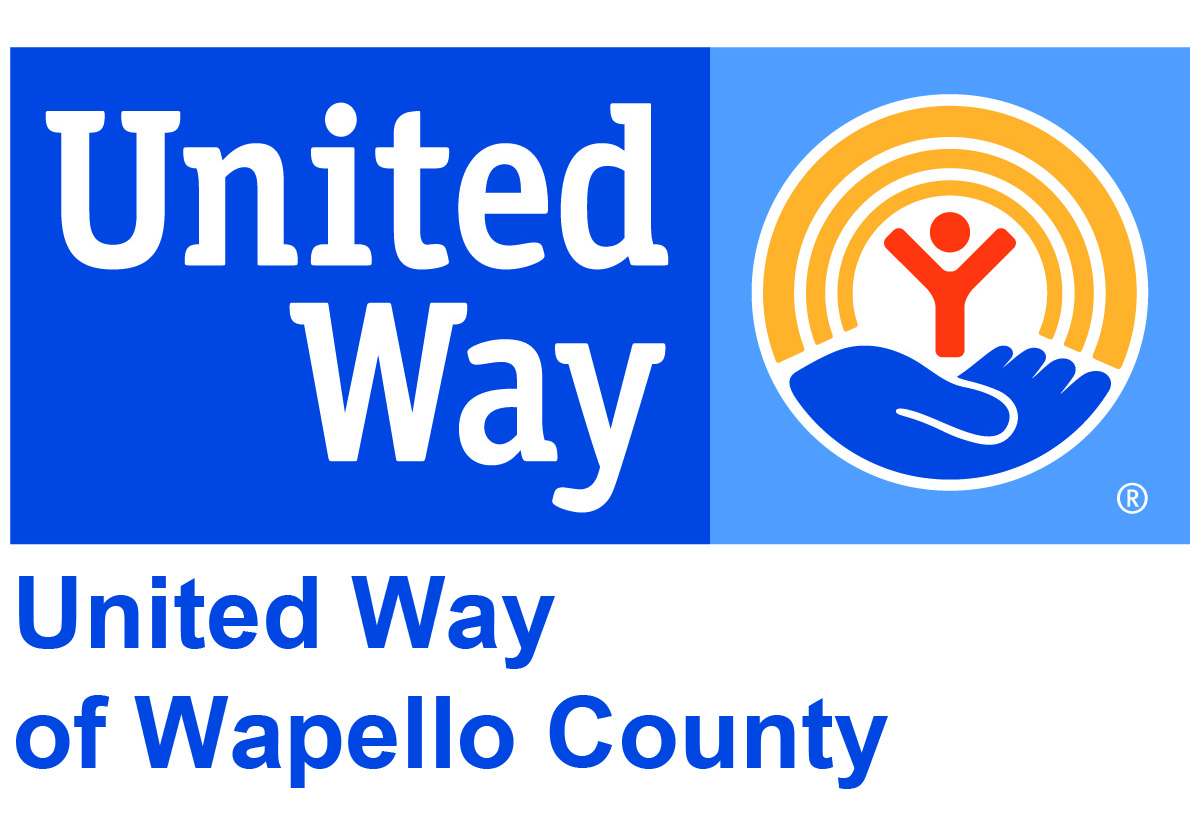 Components of job descriptions
Headline 

Much like newspaper headlines, this should entice a volunteer to keep reading.

Important when posting  a description, as on a website, facebook, fliers, etc.
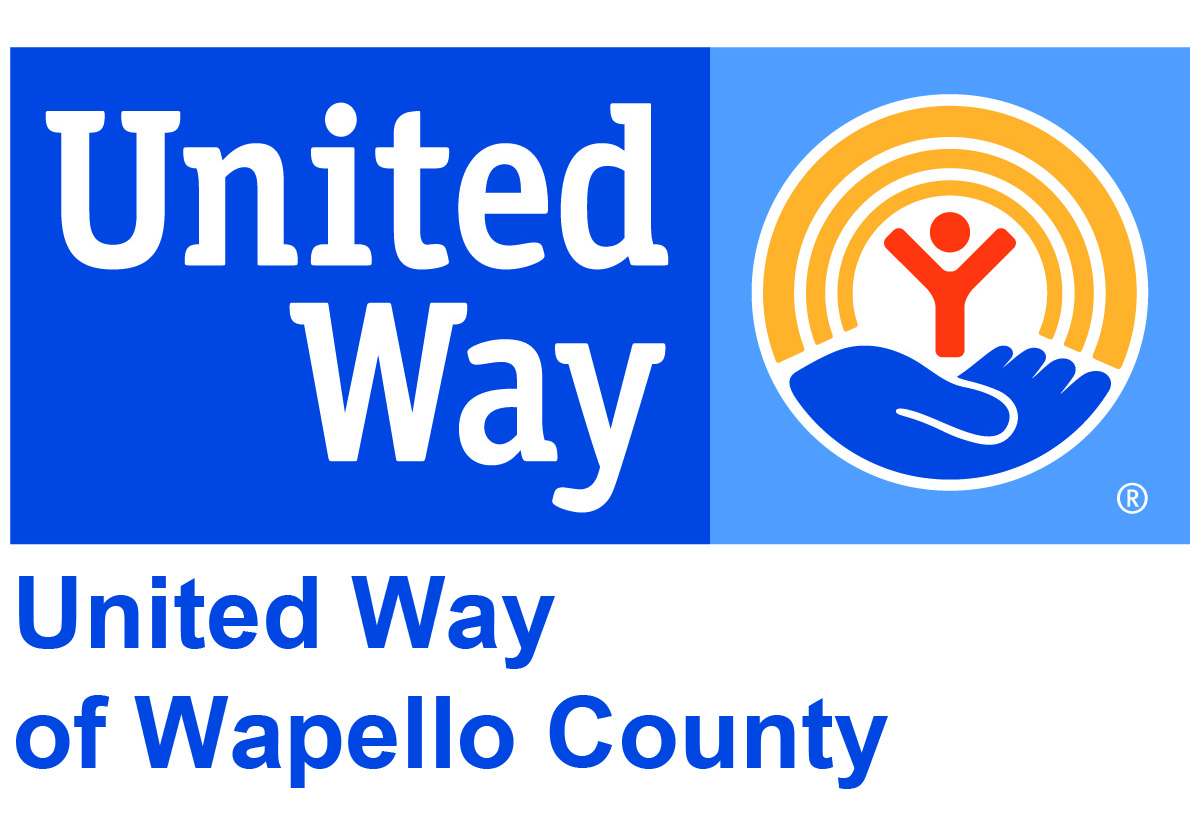 Components of job descriptions
Title 

Different from headline (you may want one or the other, depending on the situation)

Descriptive of the volunteer’s role

Much like a staff position title

Can be used to give a position importance or definition
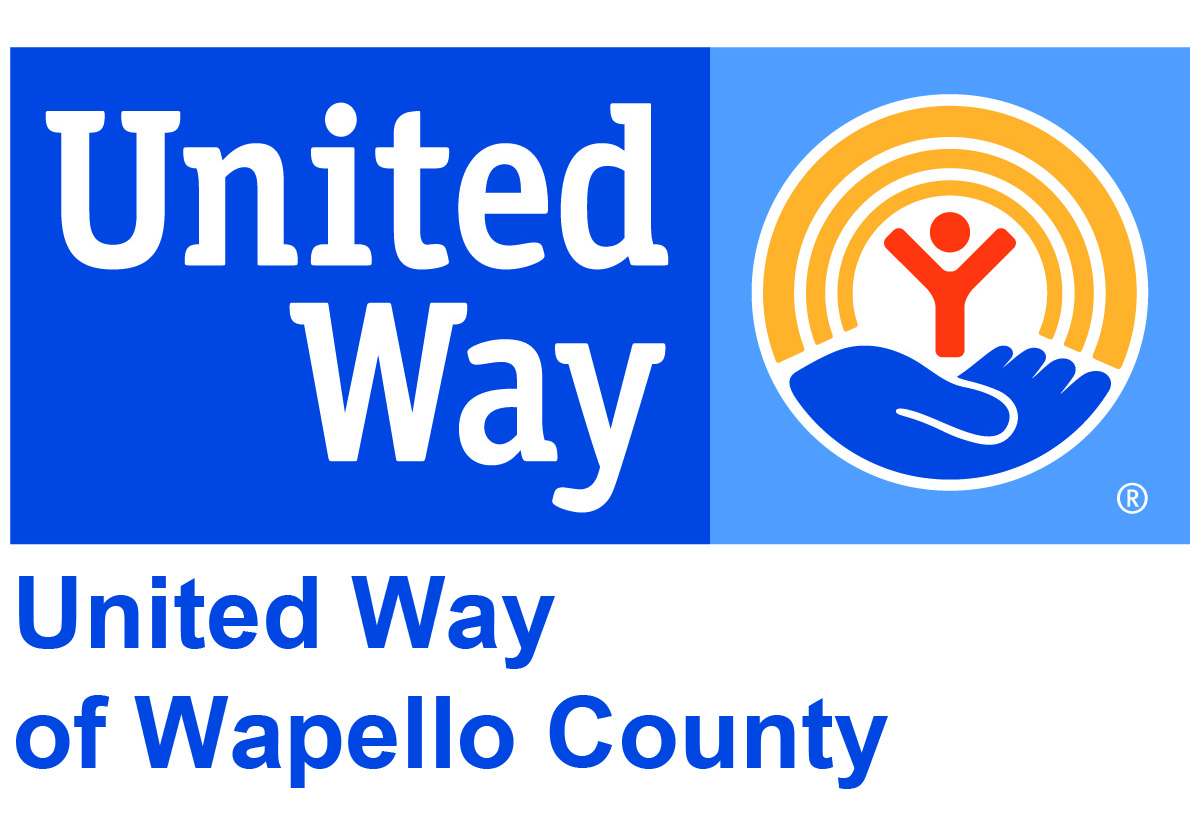 Components of job descriptions
Narrative description of position

Give an overview of what you need volunteers to do, e.g.:

We need volunteers to help socialize the animals at the Anytown Animal Shelter. Volunteers will play with, pet and groom the animals who are waiting for adoption.
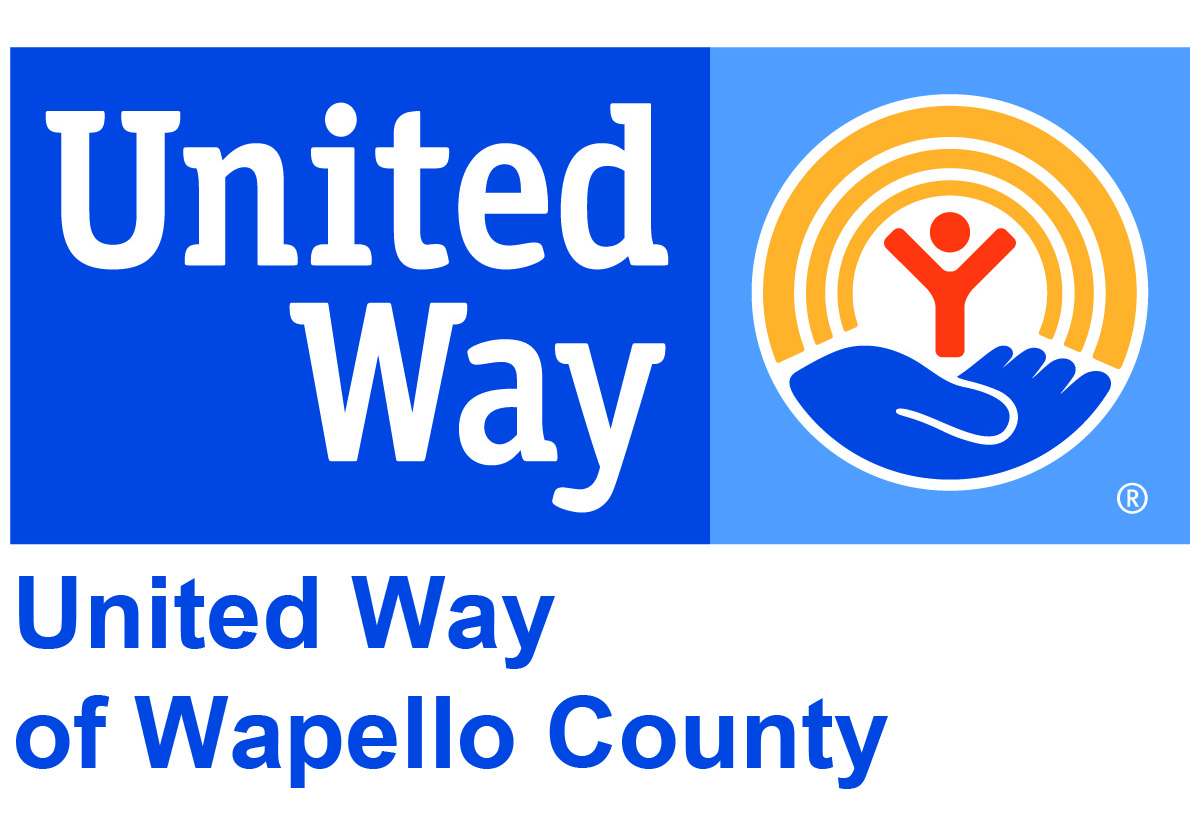 Components of job descriptions
Narrative description of your organization

Give a brief intro into your organization and mission

If your mission statement is clear and conversational, you can use it here. 

If your mission statement sounds more formal or too detailed, paraphrase in a way that a casual reader can understand.
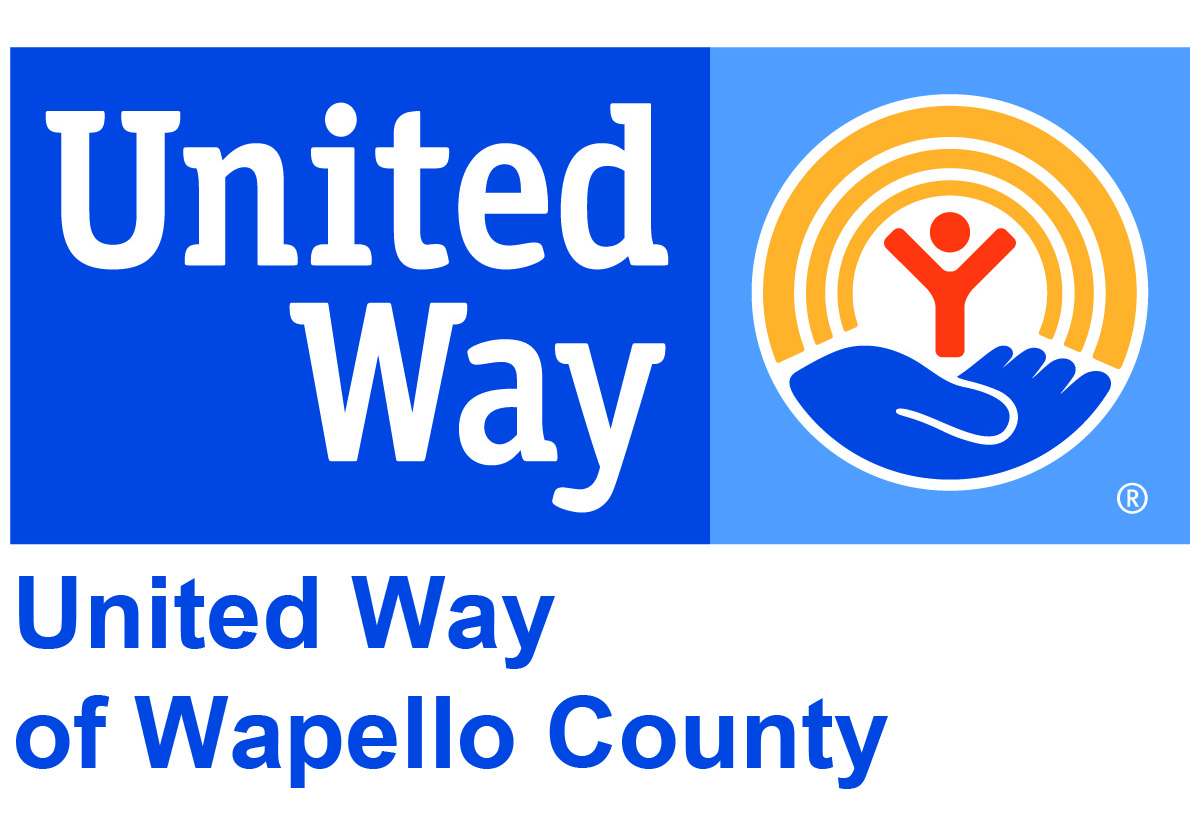 Components of job descriptions
Narrative description of your organization:

For example:

Anytown Animal Shelter is a no-kill shelter for cats and dogs in Anytown USA. Our mission is to care for cats and dogs who have been abandoned, and to find permanent homes for them in our community.
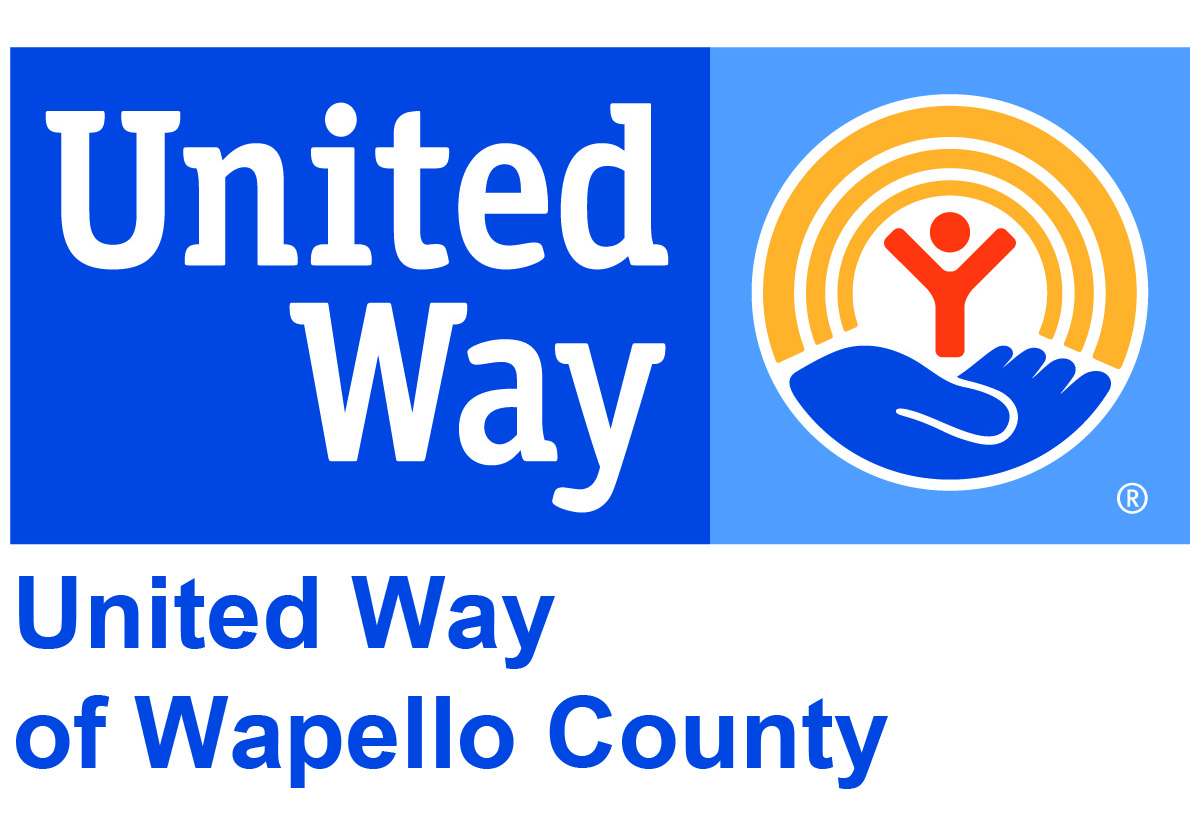 Components of job descriptions
Not like this:

 The purpose of Shelter Animal Resource Alliance (S.A.R.A.) is to rescue, assist and advocate for the lost and homeless animals at animal shelters. 
S.A.R.A. develops programs and provides funds for programs which are designed to increase the number of shelter animals adopted into loving, responsible homes and to decrease the number of shelter animals euthanized. 
S.A.R.A.’s primary focus will be animal control shelters located in the Lane County area, but may, when funds permit, include assisting shelters located in neighboring counties.
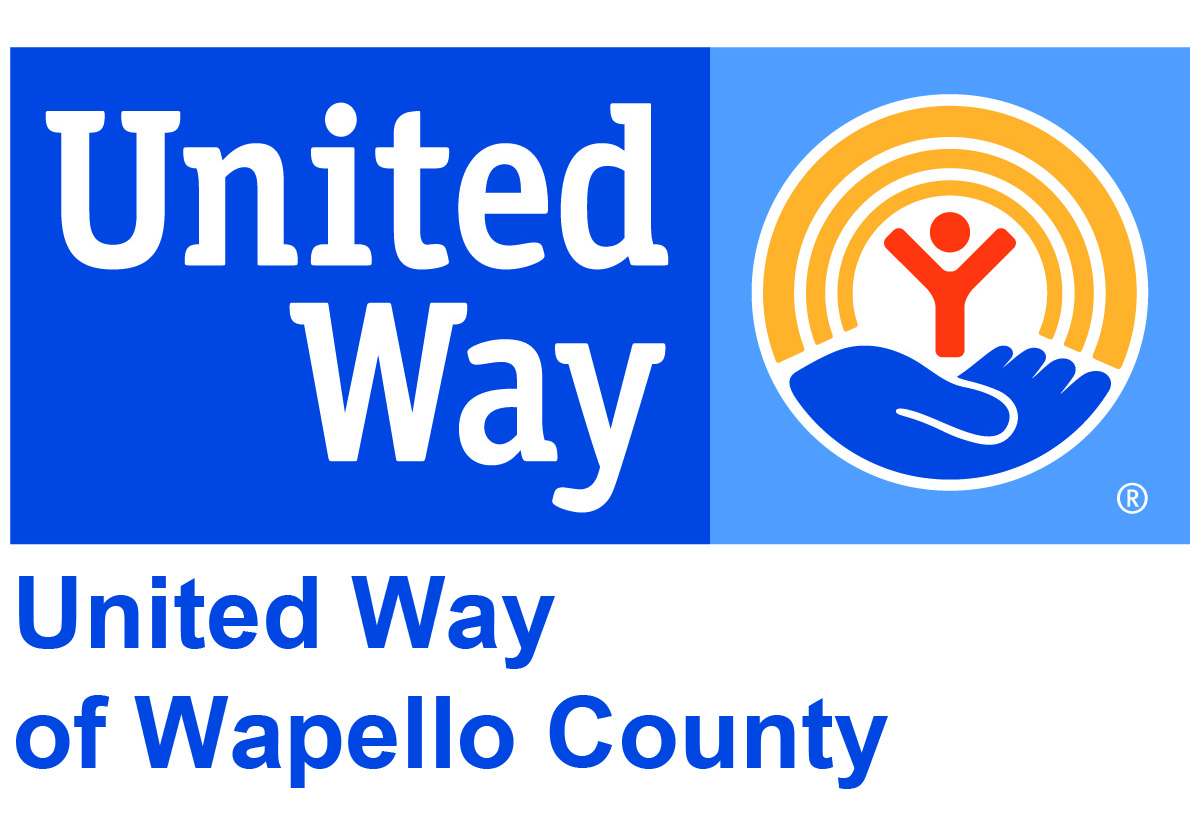 Components of job descriptions
Importance of the volunteer to your organization:

Anytown Animal Shelter relies on volunteers to give our animals the care and affection they need. This ensures the animals are happy and well-suited to be adopted into a permanent home.
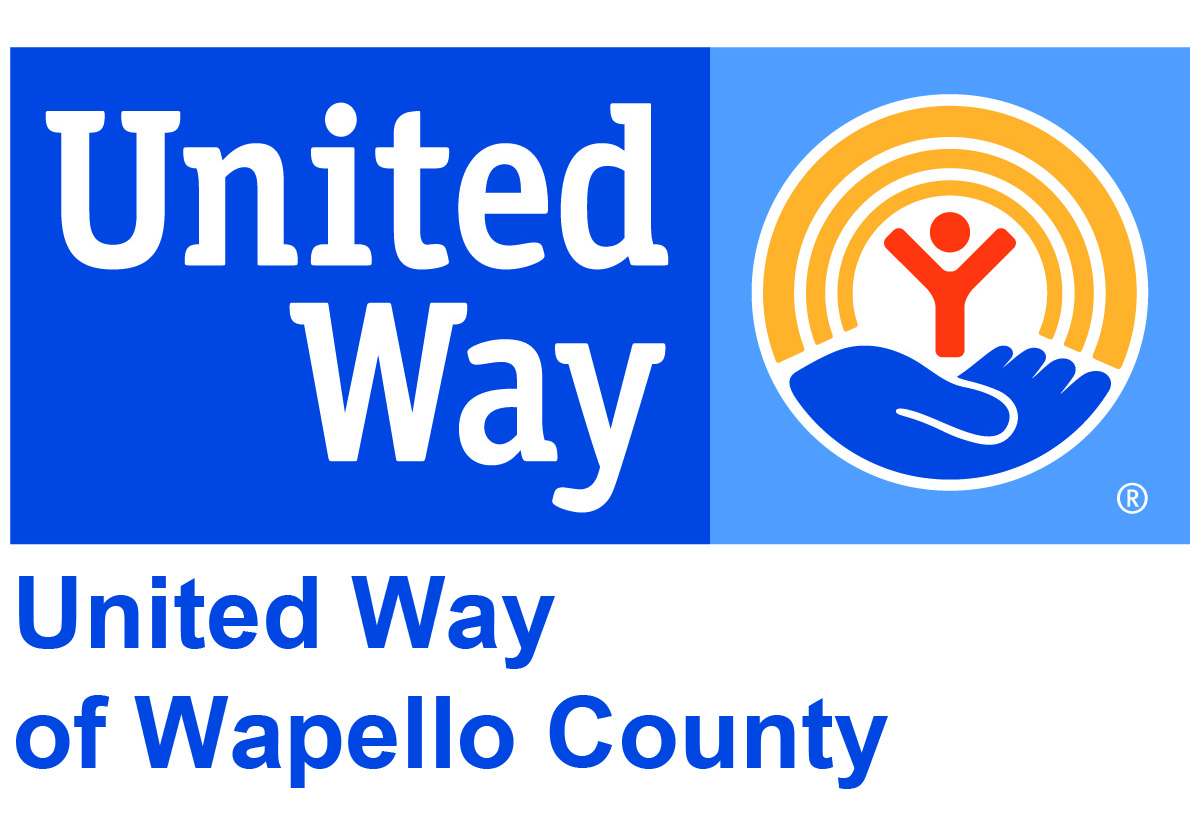 Components of job descriptions
Skills needed (or desired)

 What skills do volunteers absolutely need to be successful?
 Do they need any special certification or training?

 What skills or qualities would you like them to have?
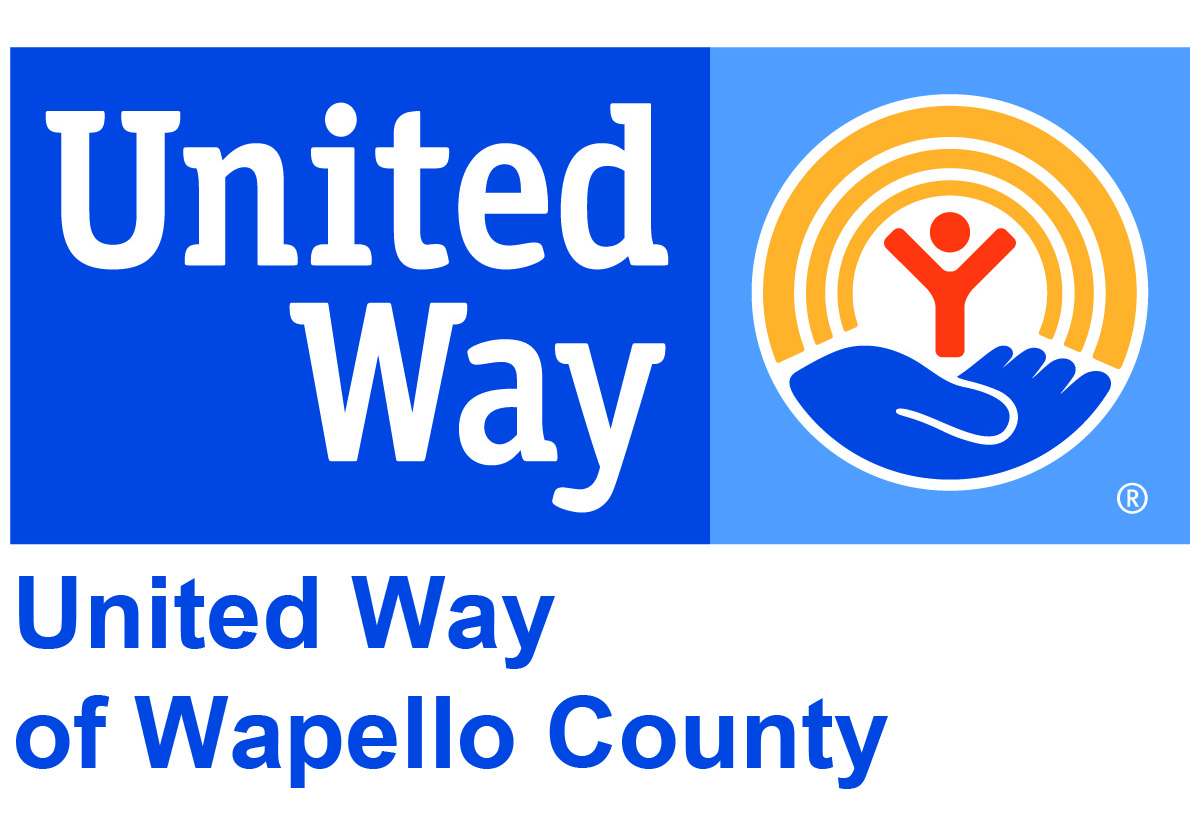 Components of job descriptions
Benefits to volunteers

 What can you offer a volunteer?

 Training
 Leadership experience
 A great work environment
 Lunch
 T-shirts or gifts
 Recognition
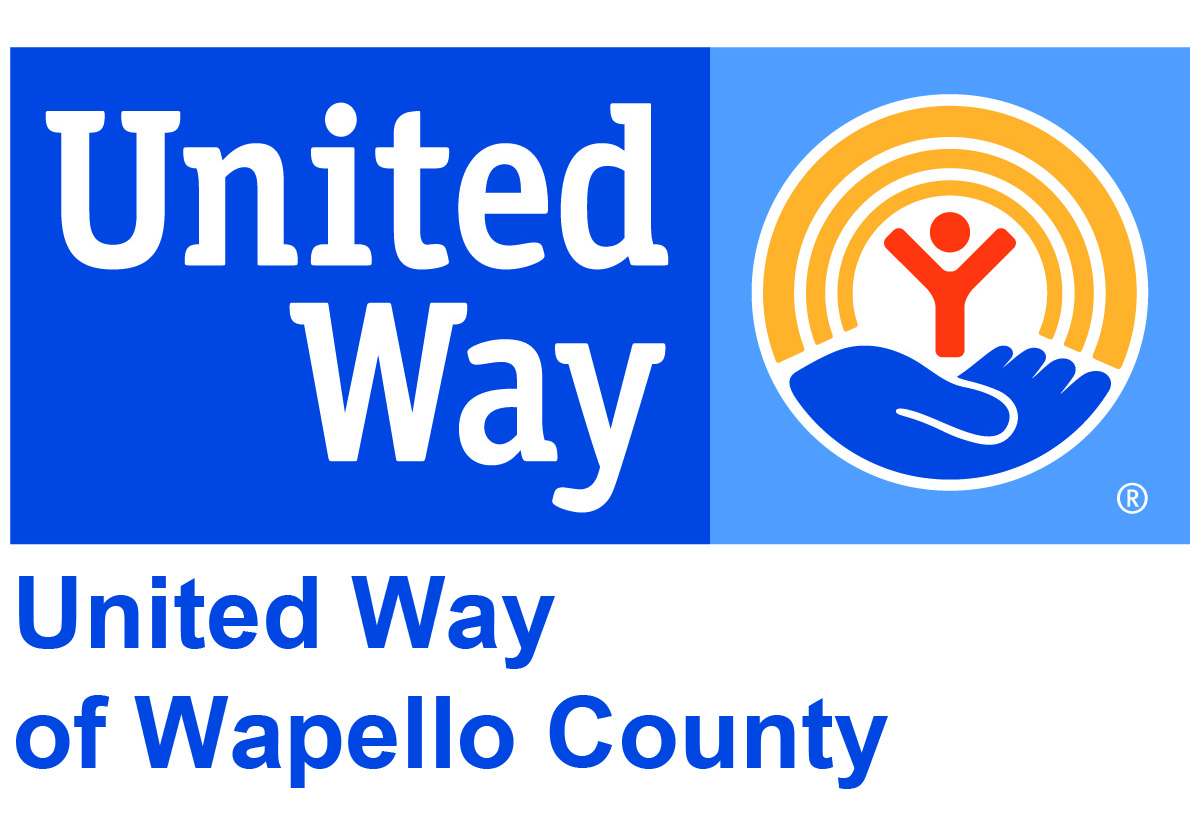 Components of job descriptions
Tasks

Be sure to include the actual tasks volunteers will be performing.

Outline form or bullet points work well for this section.
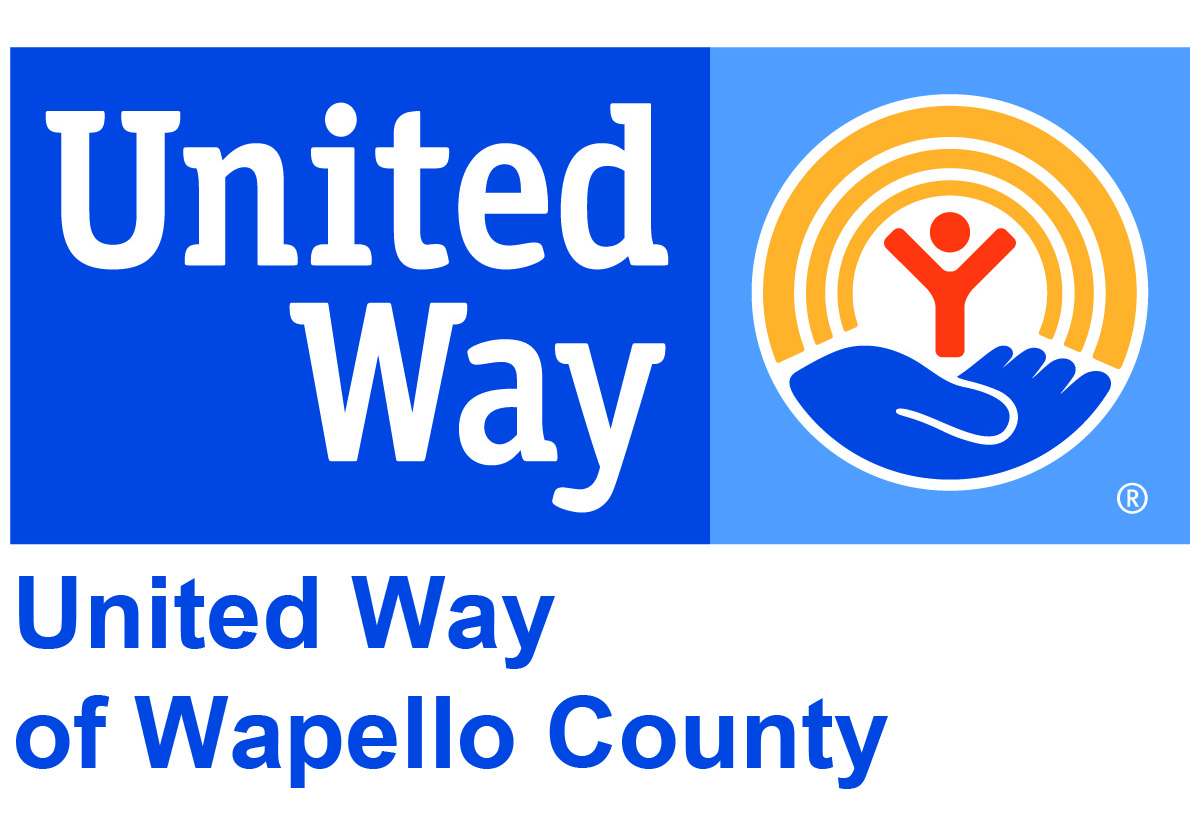 Components of job descriptions
Tasks

Volunteers might:
 Bath animals
 Walk dogs
 Groom cats
 Feed animals
 Play with dogs or cats
 Clean kennels
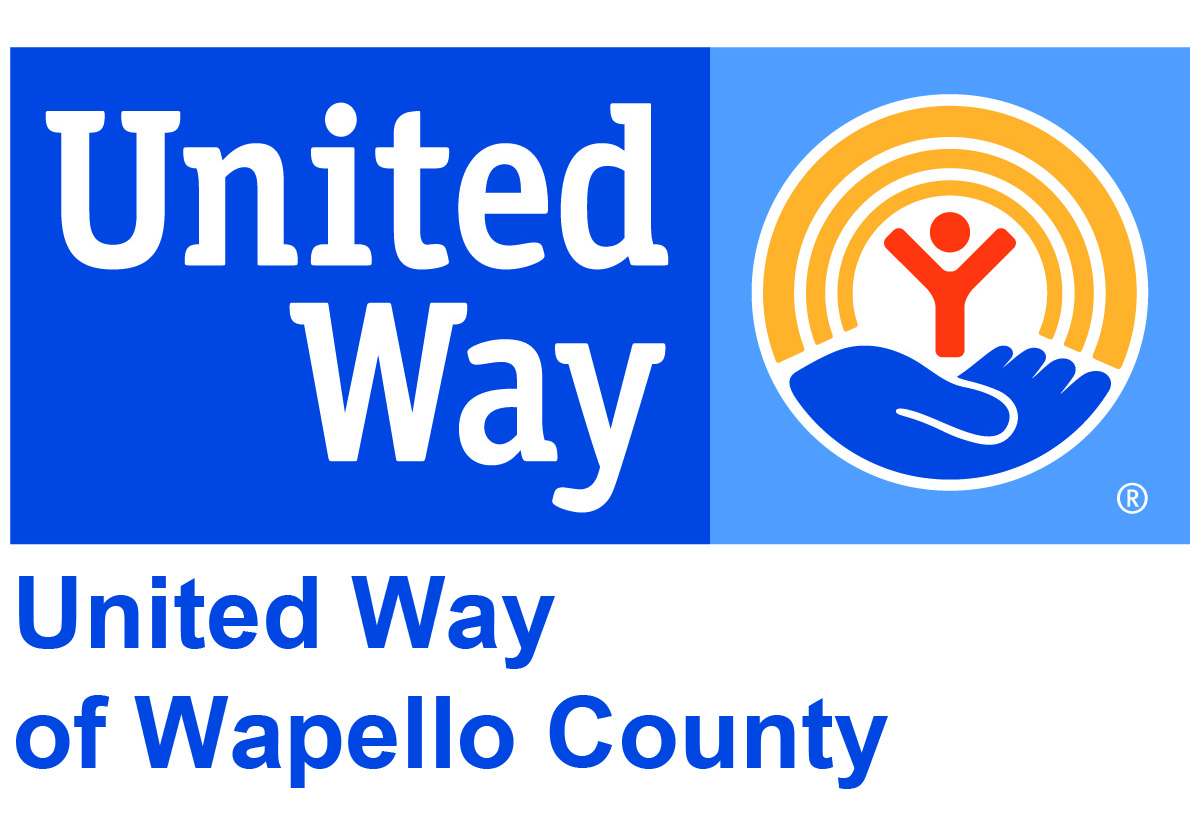 Components of job descriptions
The details

This can be included at the beginning, in the middle, or at the end- but must be included.

 Date (March 5th, every Saturday, or any day M-F)
 Time (9:00-11:00, or any time 9:00-5:00)
 Location
 May want to include public transportation info, if available
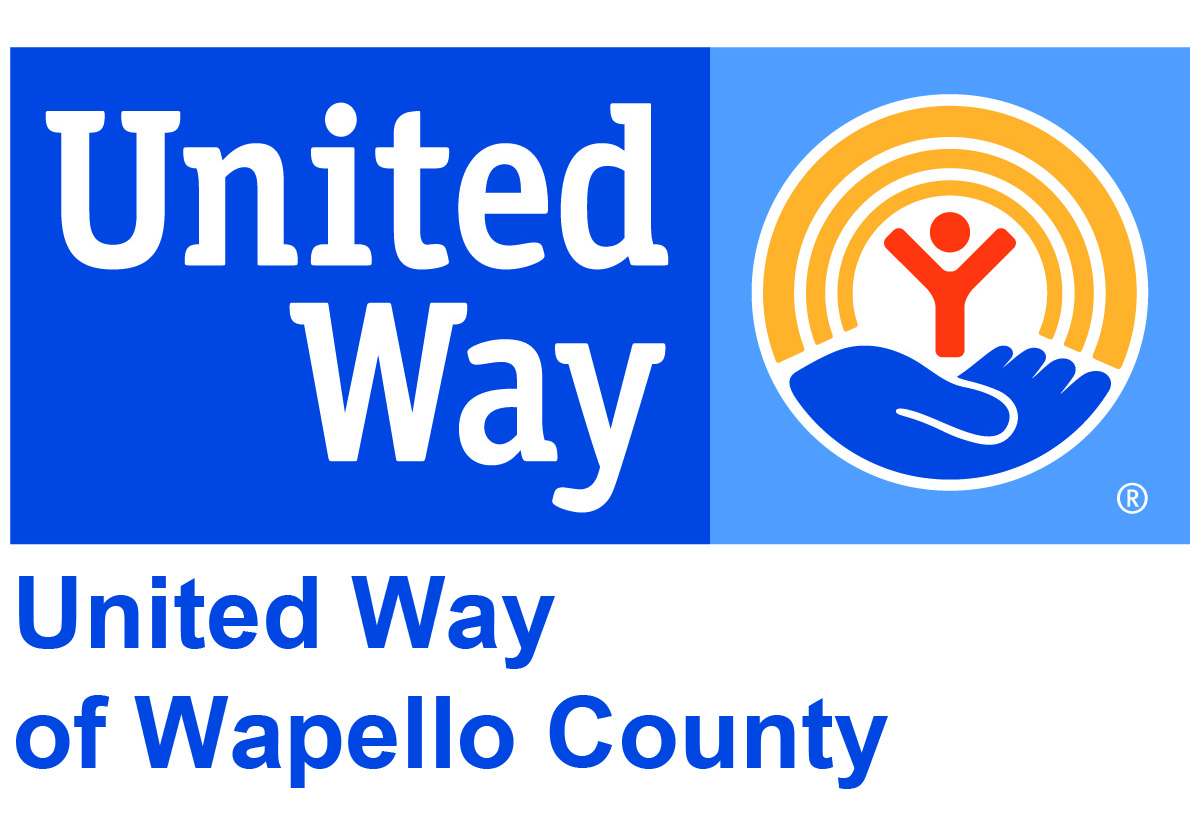 Components of job descriptions
The details

Length of commitment 
 Who can volunteer
 Groups or individuals, under 18 years old, court appointed, etc.
 Contact info for volunteer manager 
 If this is different from the person who will be directly supervising the volunteers, include that info too.
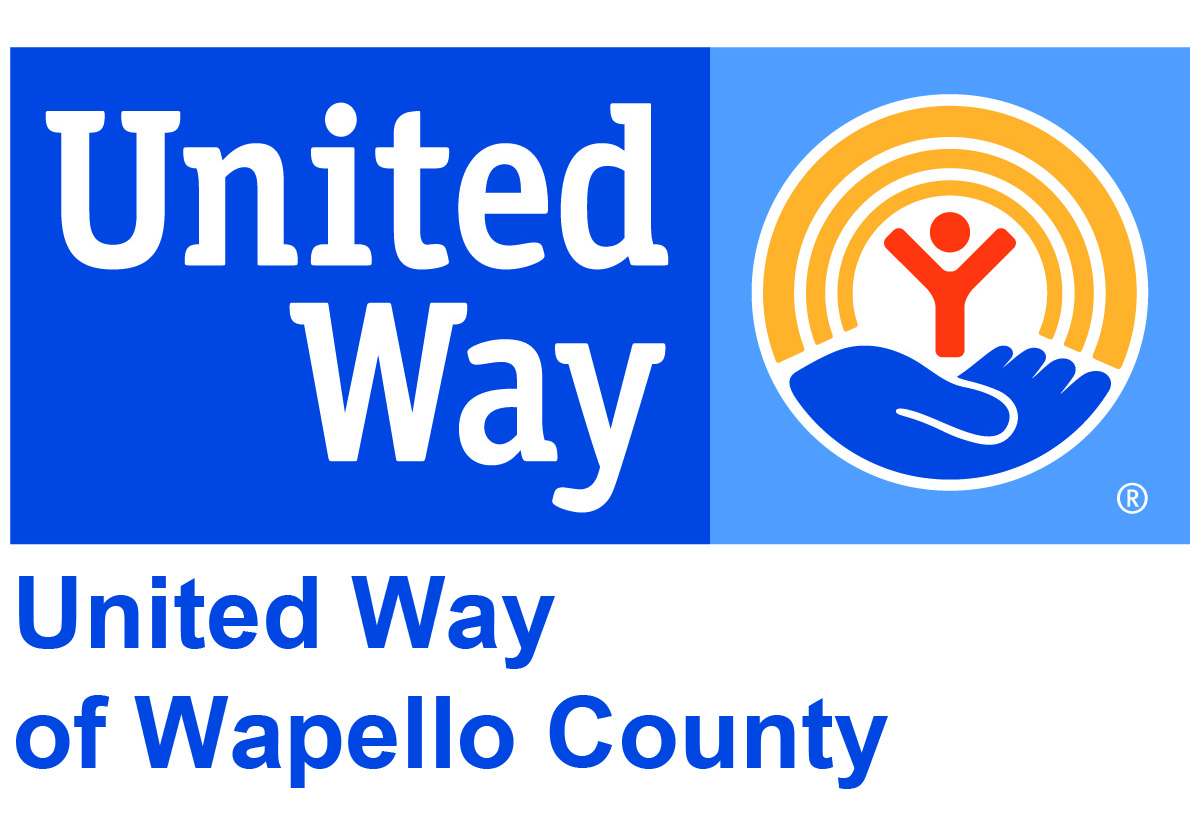 Using job descriptions
Recruitment

A job description is a great way to focus recruitment efforts. Look at the qualifications you need,  then think about where you might find that person.

It also introduces your organization and opportunities to volunteers who may not be familiar with you- like volunteers looking for opportunities online.
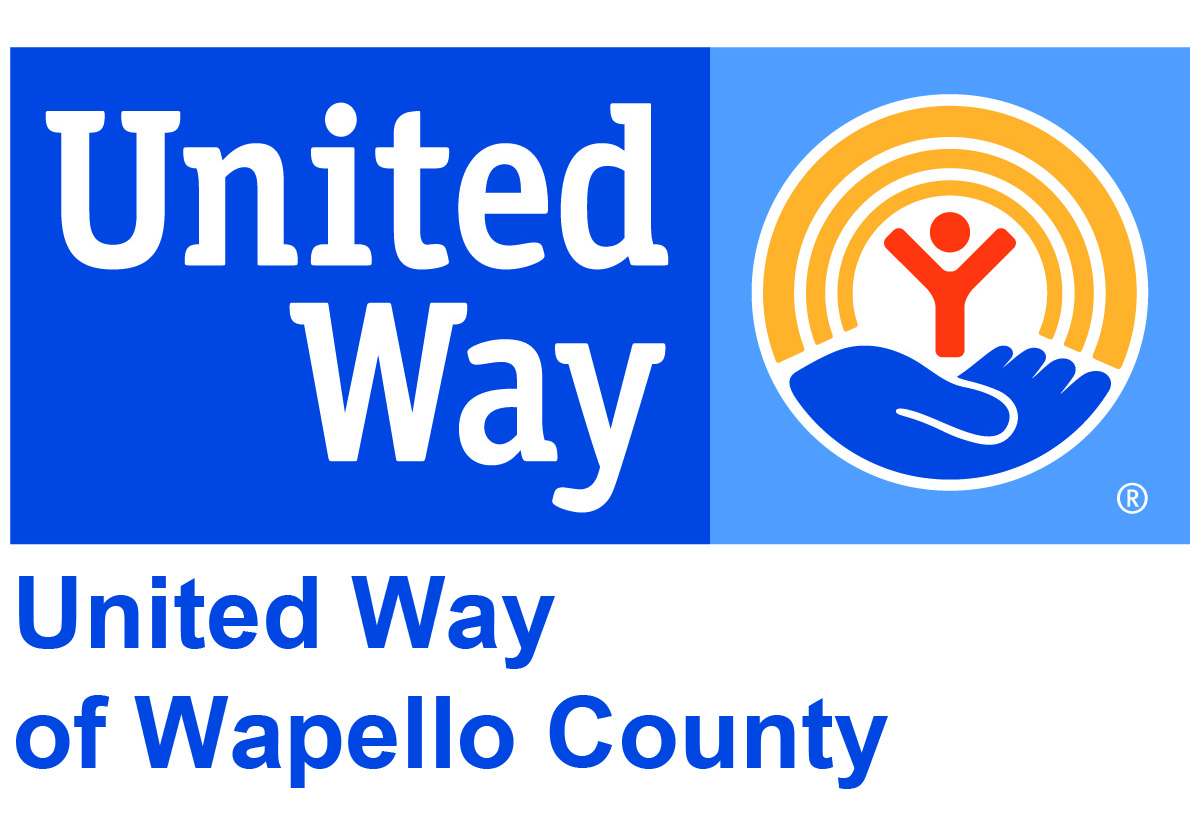 Using job descriptions
Evaluation

Job descriptions are also a good tool to use when evaluating your volunteer or your volunteer program.

Is your volunteer meeting the expectations laid out in the description? Are they performing the required tasks?

Are you living up to what you said you could offer?
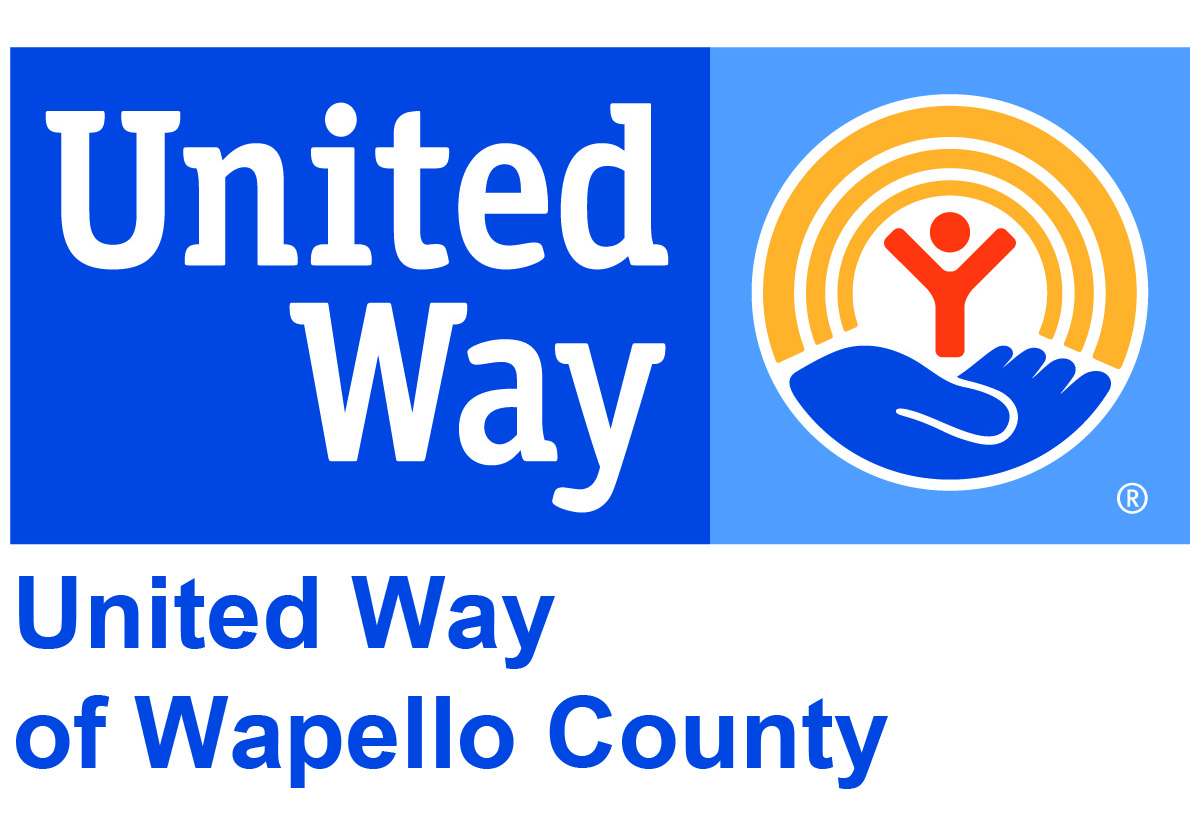 Using job descriptions
Risk management

Job descriptions are one way (of many) to protect yourself if something goes wrong.

If a volunteer is acting outside of the duties laid out, you may not be liable for their actions.

If a volunteer claims discrimination or makes another complaint, your job description can be evidence of what the volunteer was expected to do.
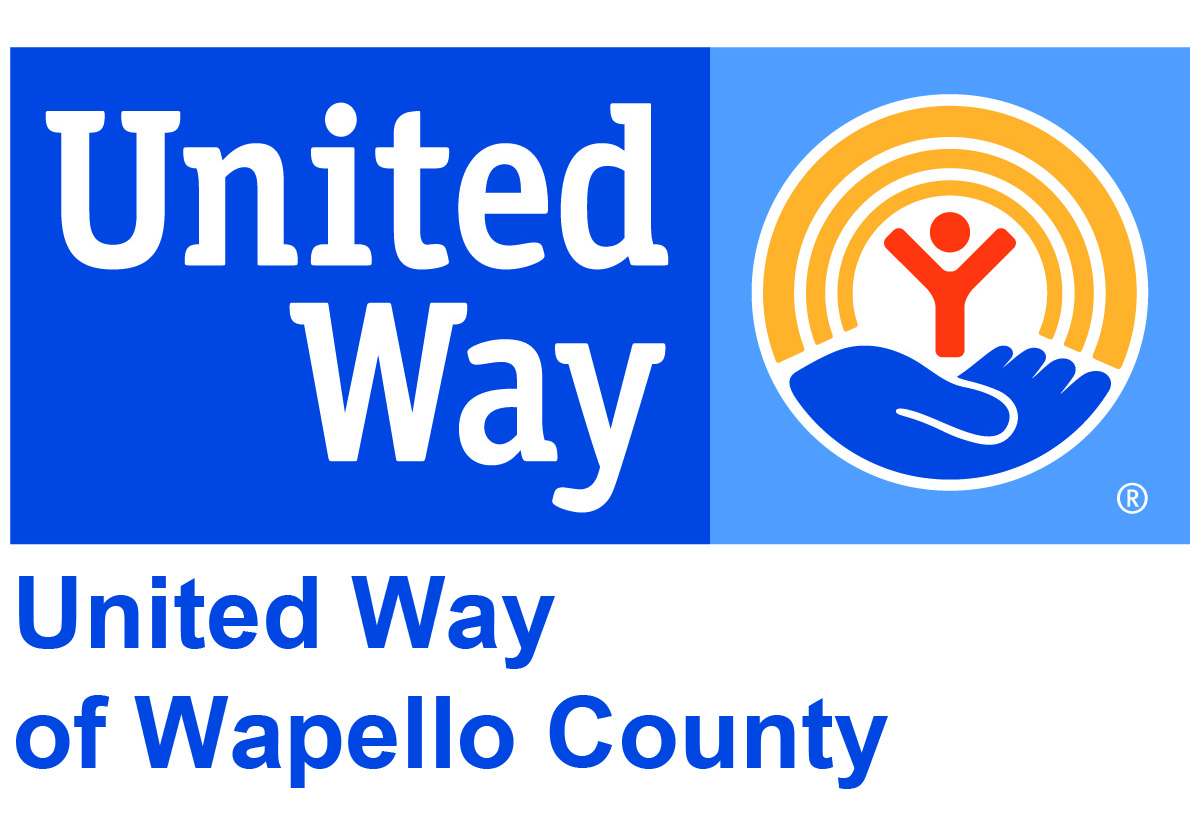 Discussion and examples